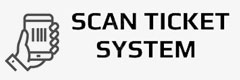 ScanTicketSystem
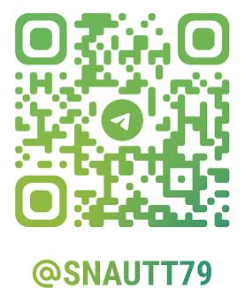 Design by Victor Leonskiy
https://www.facebook.com/leoworker
1
Main system 
advantage
8
Statistical graphs
2
9
Scan ticketS
Reports
3
10
Main system POINTS
USERS LIST
4
11
MAIN MENU
Systems Settings
Barcodes database
5
12
Scan log
MOBILE APP
6
13
ADDICTION FUNCTIONS
Online monitor
7
14
Main statistics
GUEST LIST
This system is based on 10 years of experience in the concert industry. The system allows launching people to events of any complexity – from a small theater to a stadium for 100,000 visitors.
3
Main system advantage
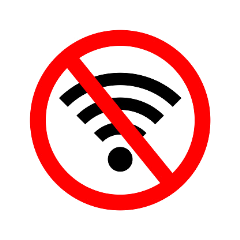 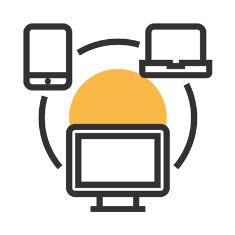 Flexible construction of incoming groups during scanning
Offline scanning: no Internet connection is required, which significantly increases the reliability of the result
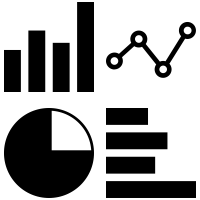 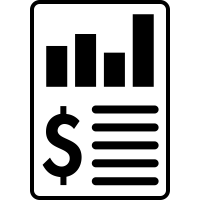 The presence of a powerful analytical component (logging, indicators, statistics, telemetry, etc.), which has the ability to flexibly adapt to each partner
Individual approach to each partner. A comprehensive approach that takes into account maintenance, equipment rental
4
5
Scan ticketS
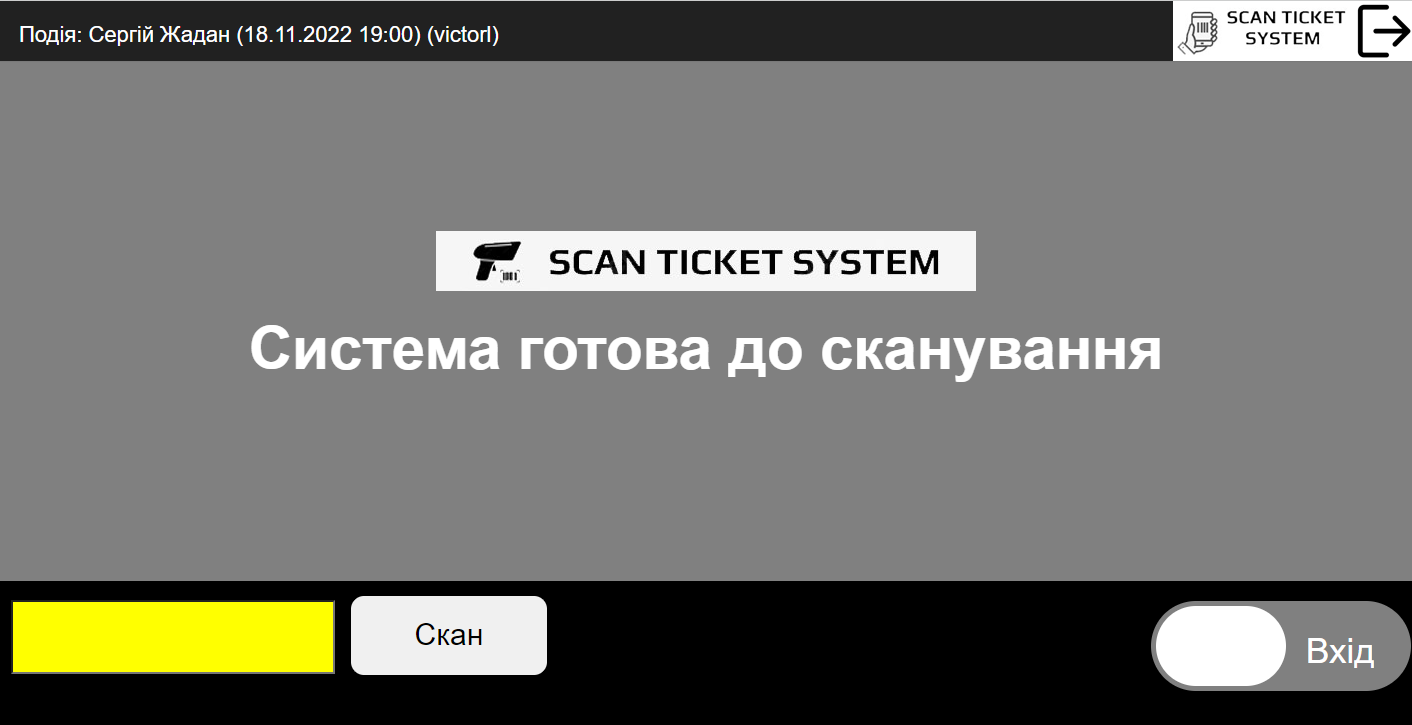 The main window for scanning tickets contains basic information about the event and a window for entering a barcode

The switch (entry/exit) allows tickets to be scanned for exit, after which a scan is required again for entry

Markers after scanning the ticket demonstrate the possibility of the visitor's passage to the event
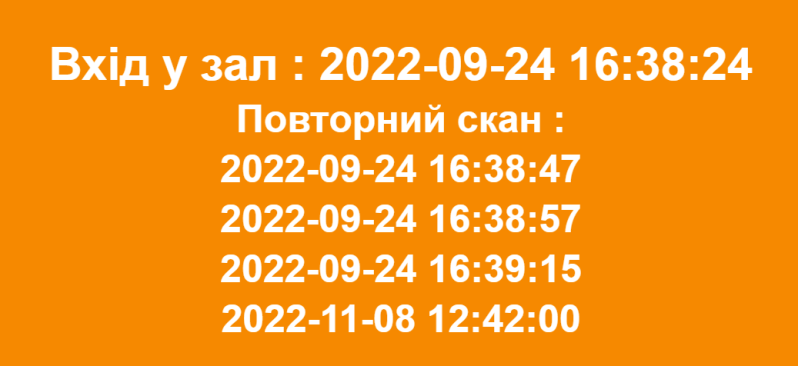 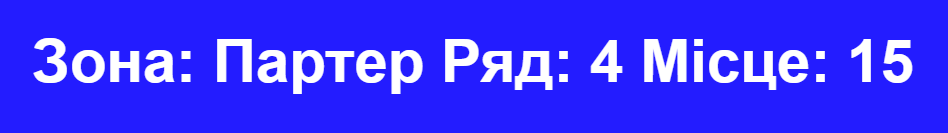 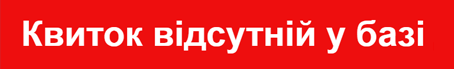 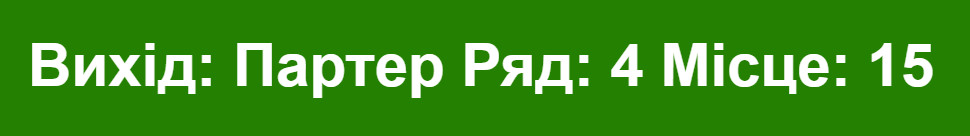 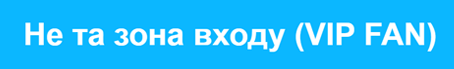 Main system POINTS
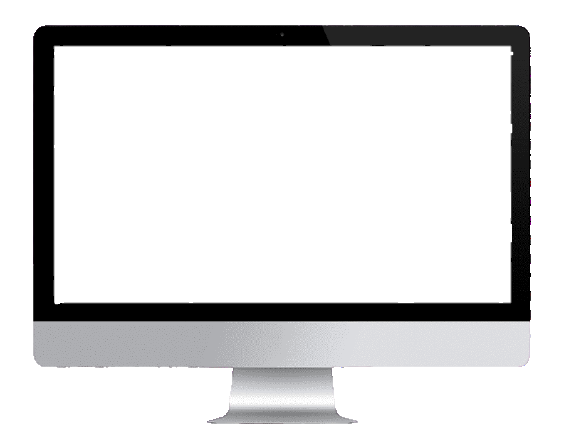 The name of a place in the event
Ribbon color for a specific zone
Is the ticket an invitation? 
Visualize the operator who sold the ticket
The system allows you to make audio accompaniment in the form of a characteristic sound depending on the status of the ticket.
There is also the possibility of voice accompaniment (male or female voices), announcement of the status and names of zones for convenient pasting of event tapes.
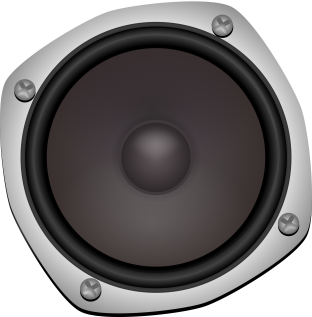 Barcodes database
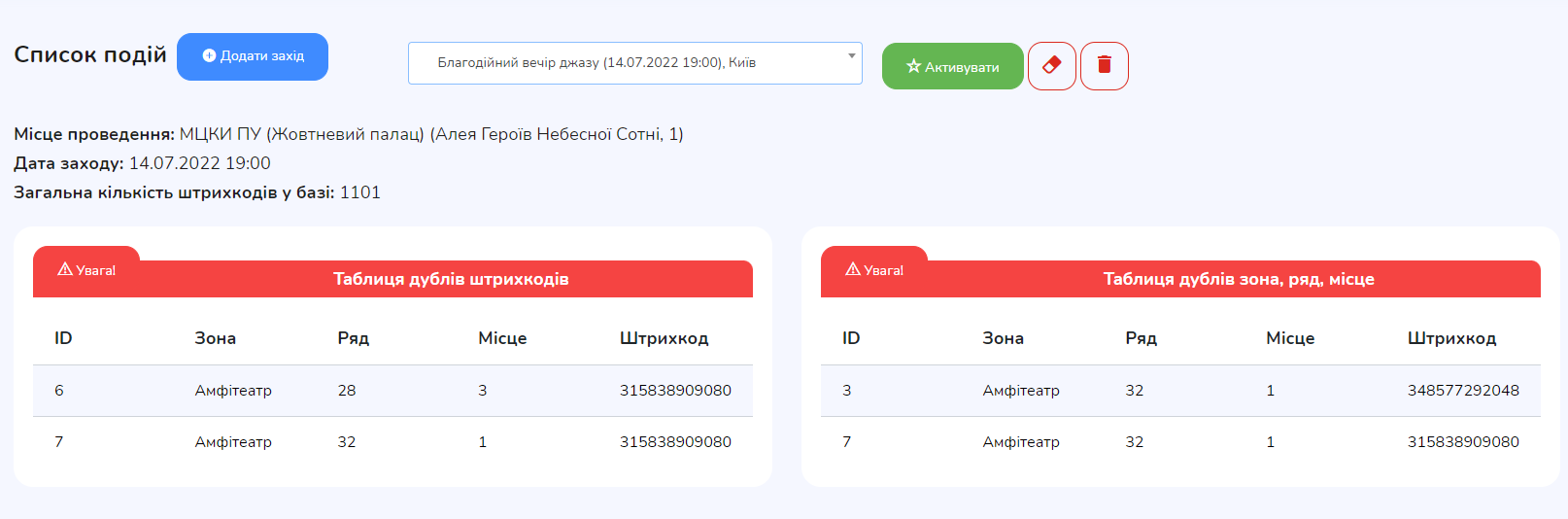 Allows you to conveniently create, clear, delete events

Filling the barcode database via a csv structure file by template or incoming tickets without reference to location

he system reports duplicate or identical seats in the event
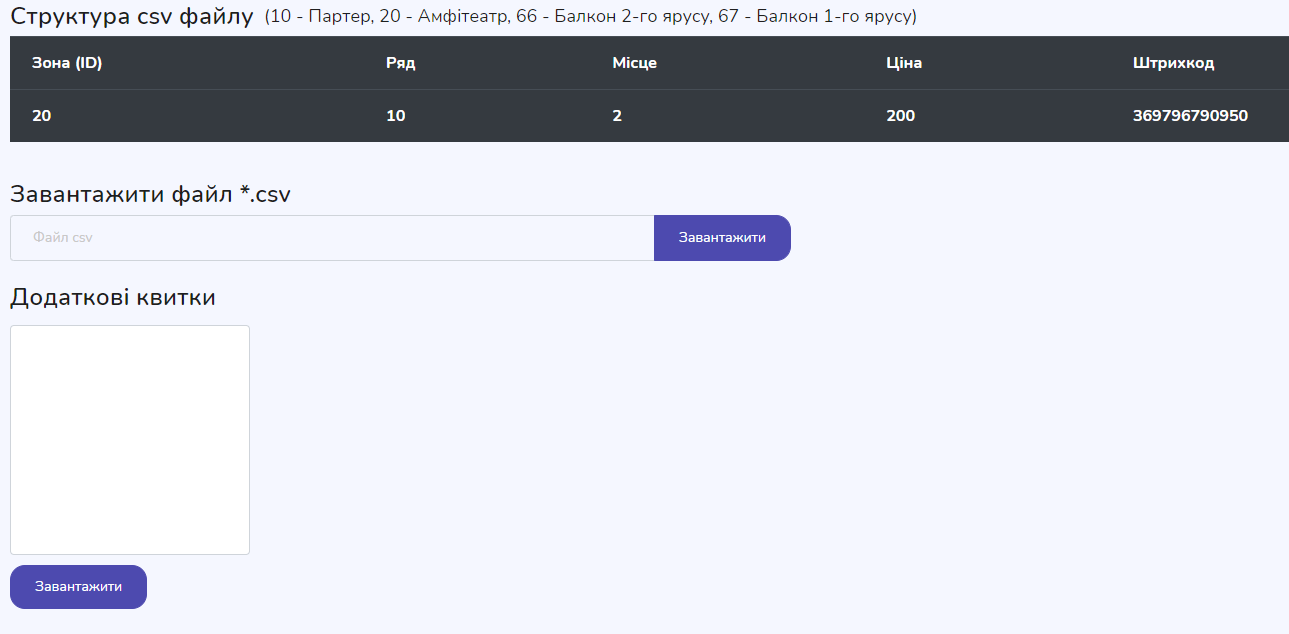 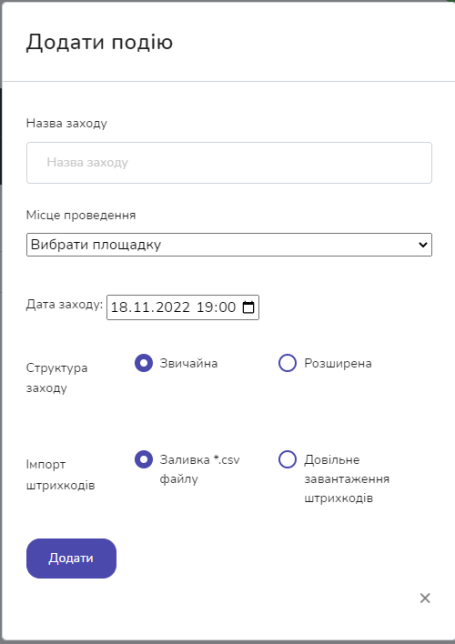 7
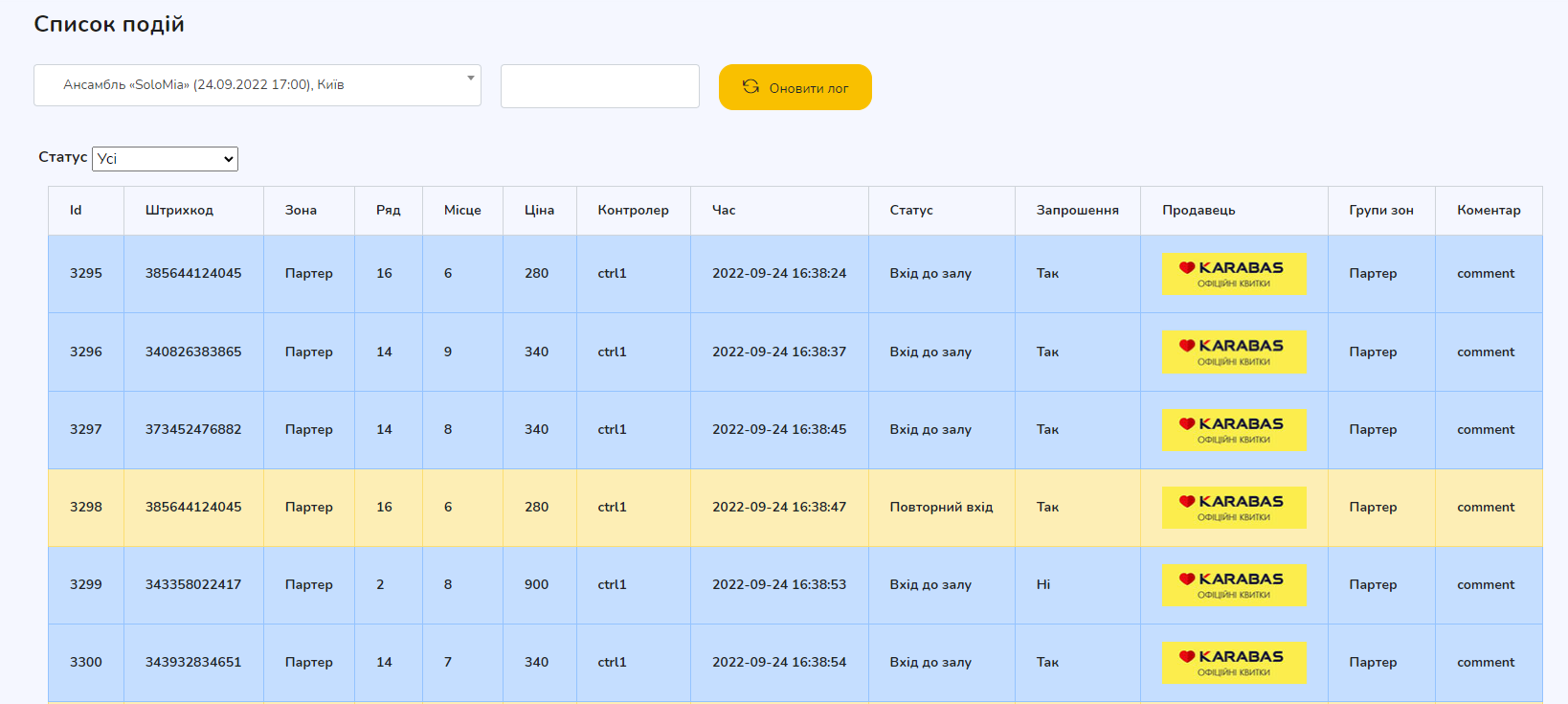 SCAN LOG
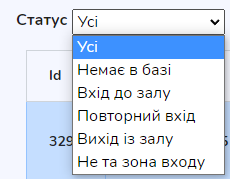 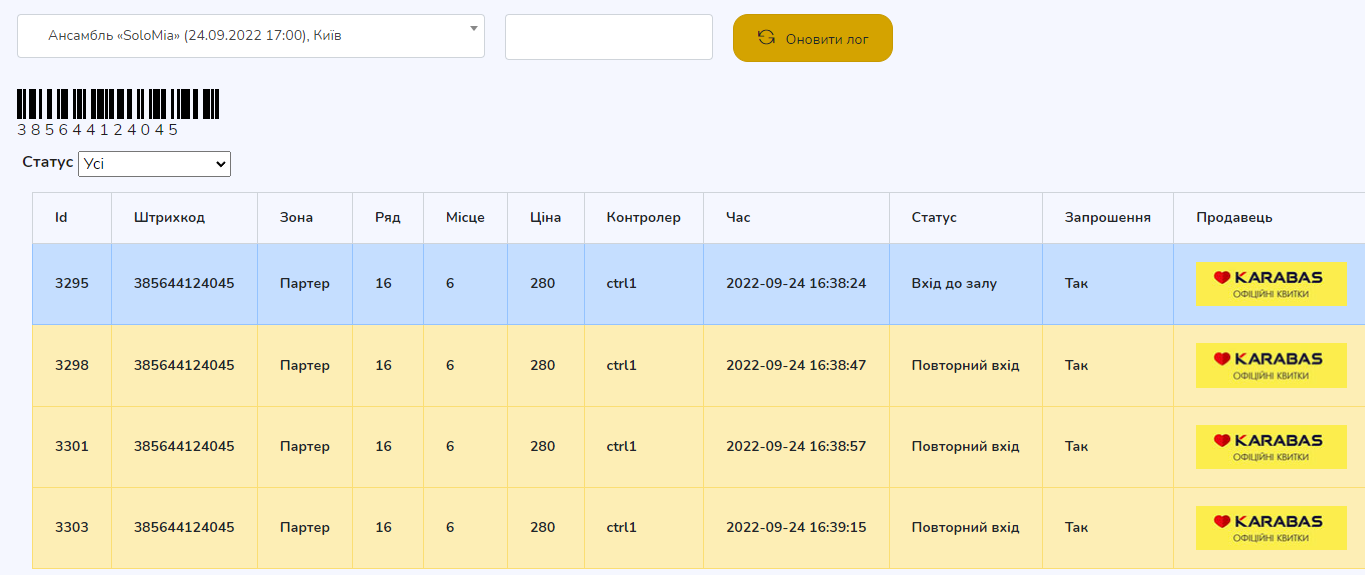 The time and status of each ticket is fixed
History tracking is available for every ticket
Filter by statuses in log
8
Online monitor
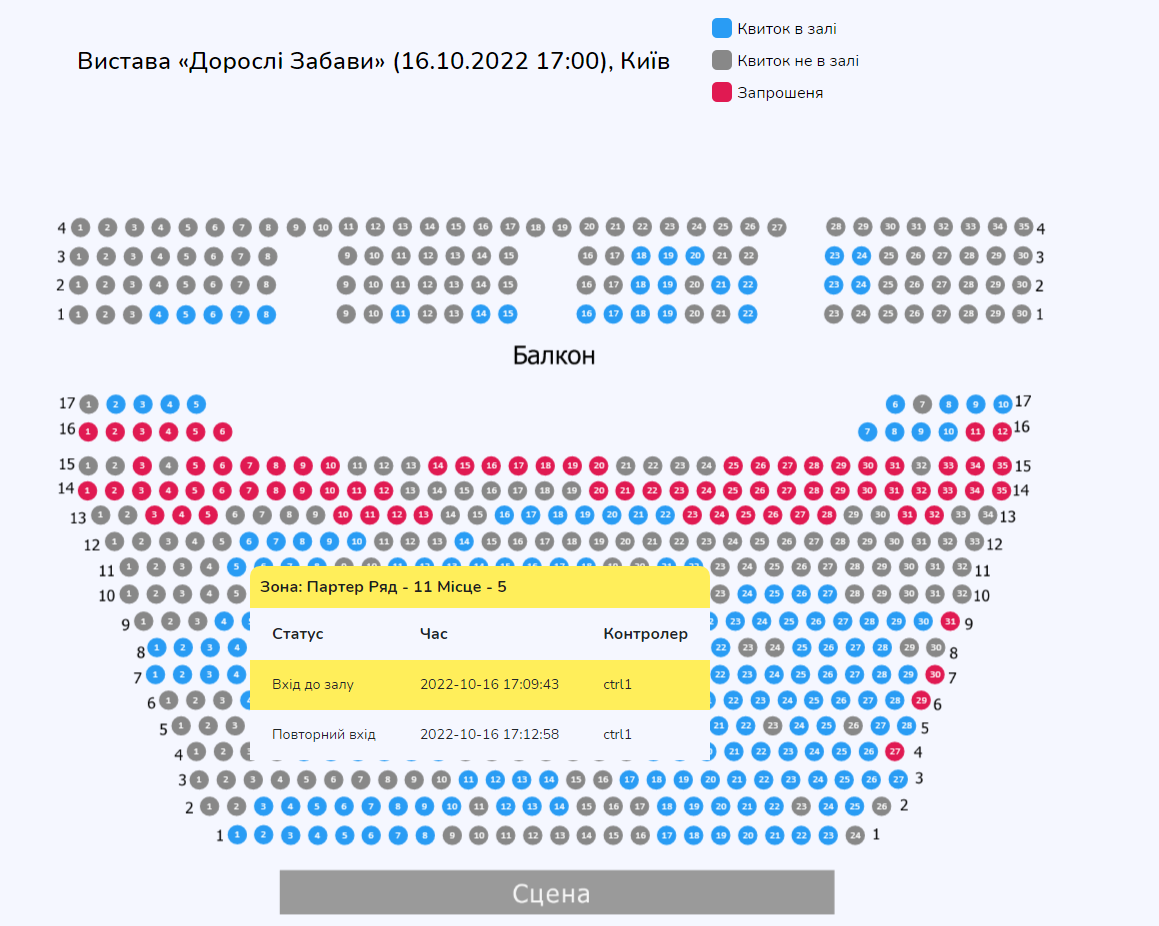 Allows you to track the occupancy of seats in the hall at the event
When you click on each place, you can see its scanning history
It is also possible to divide into tickets sold and tickets issued as invitations
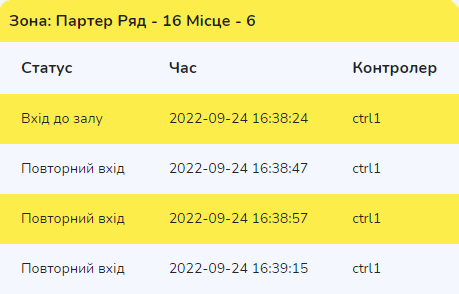 9
Main statistics
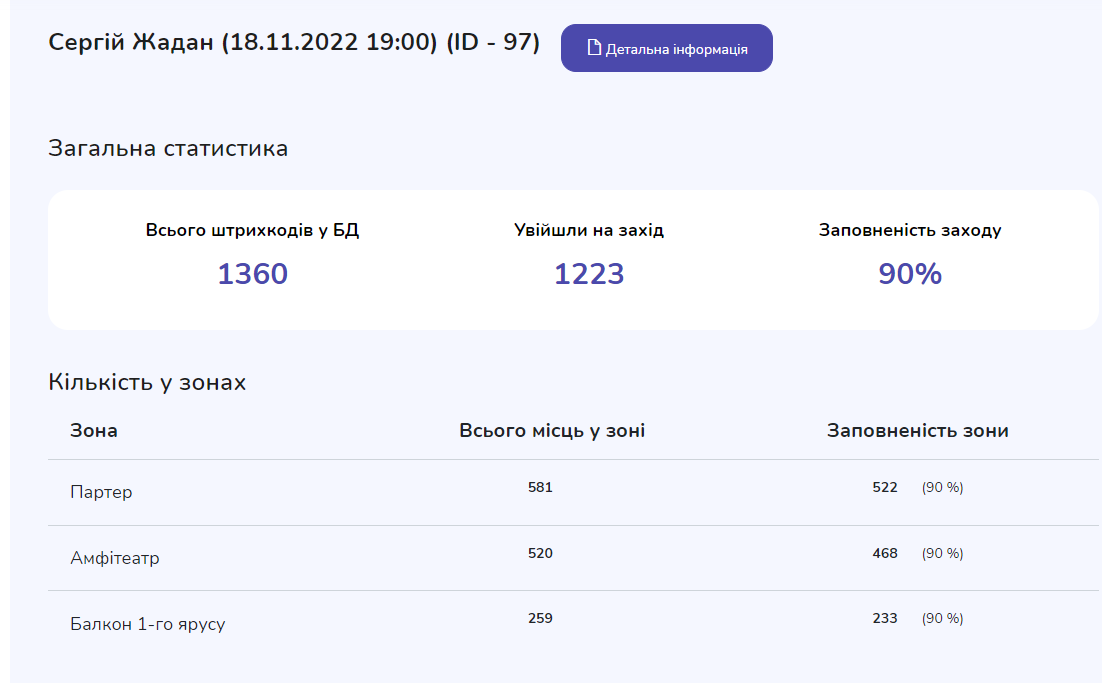 The main statistics page contains all the necessary information to track the event entry process
Allows you to track the percentage of occupancy of the event
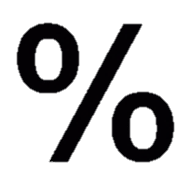 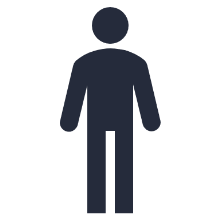 Allows you to track login statistics by the number of visitors
10
Statistical graphs
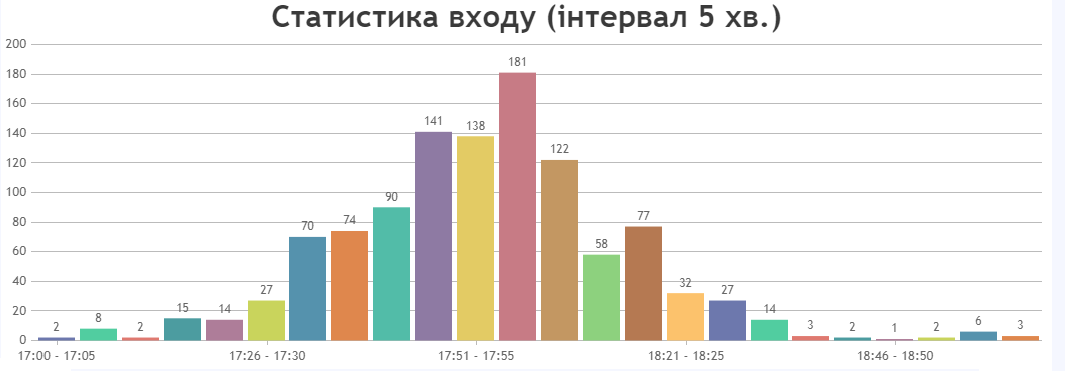 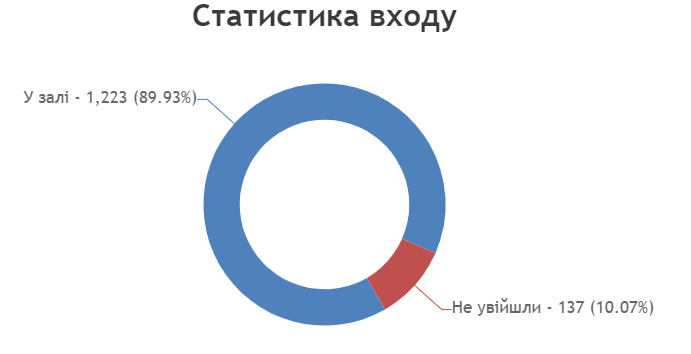 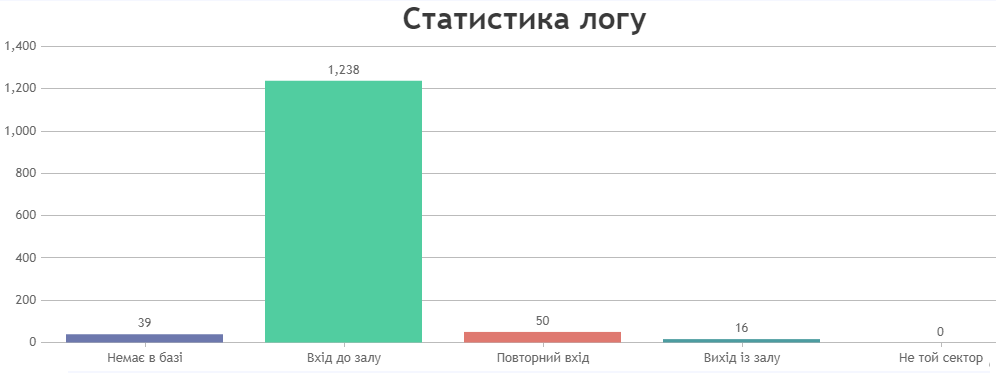 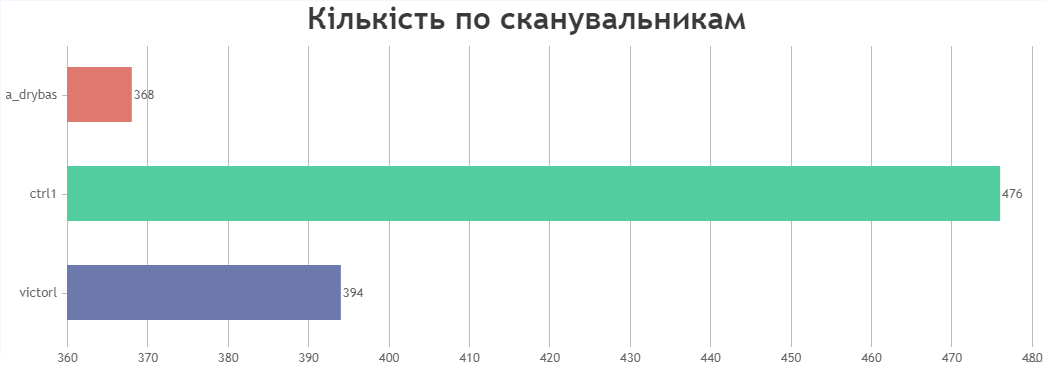 11
Reports
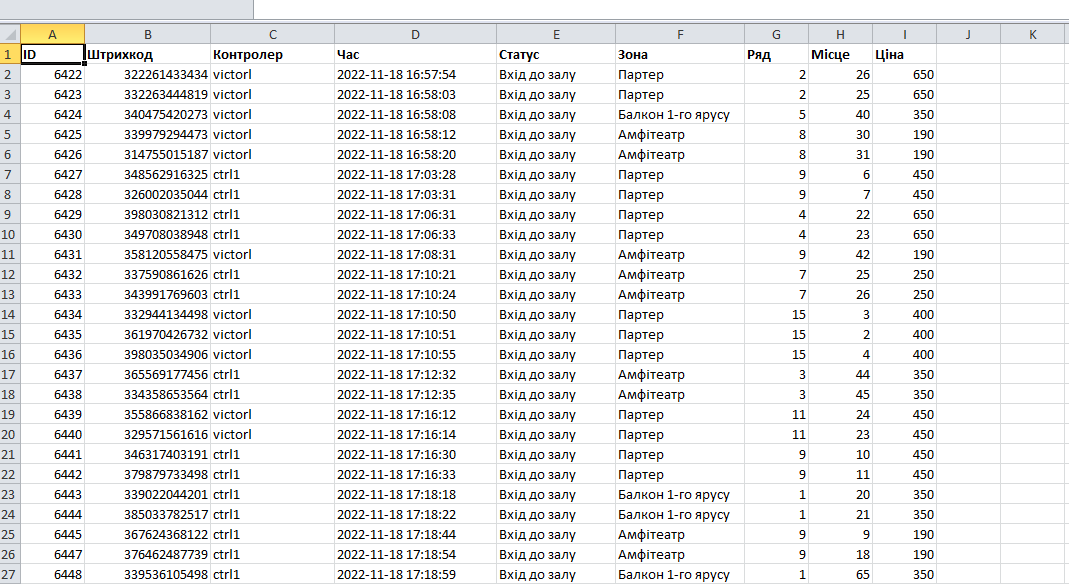 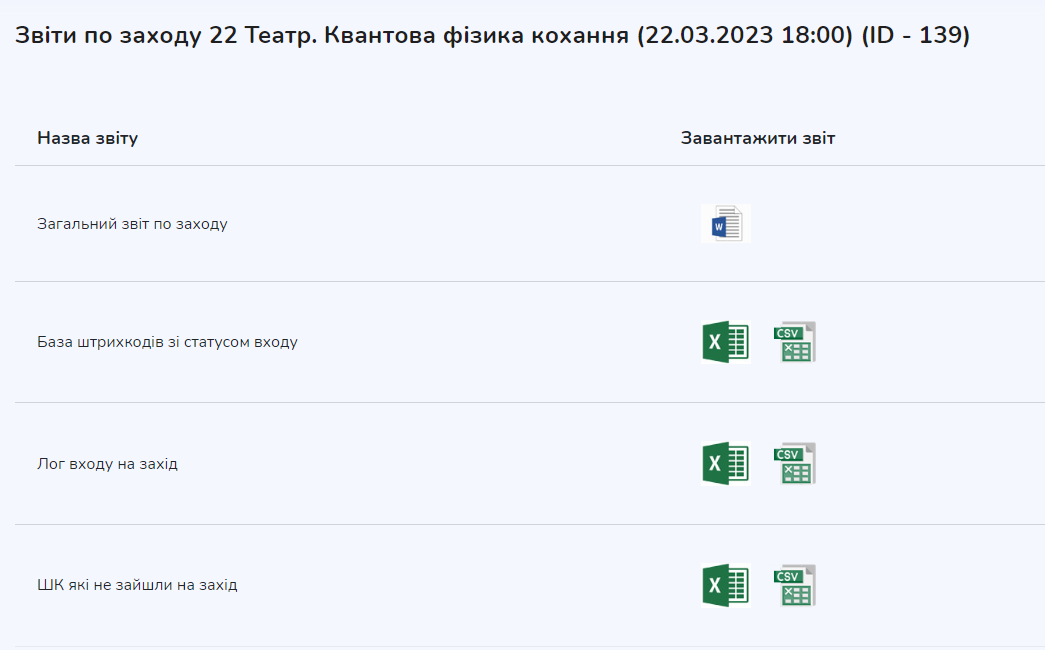 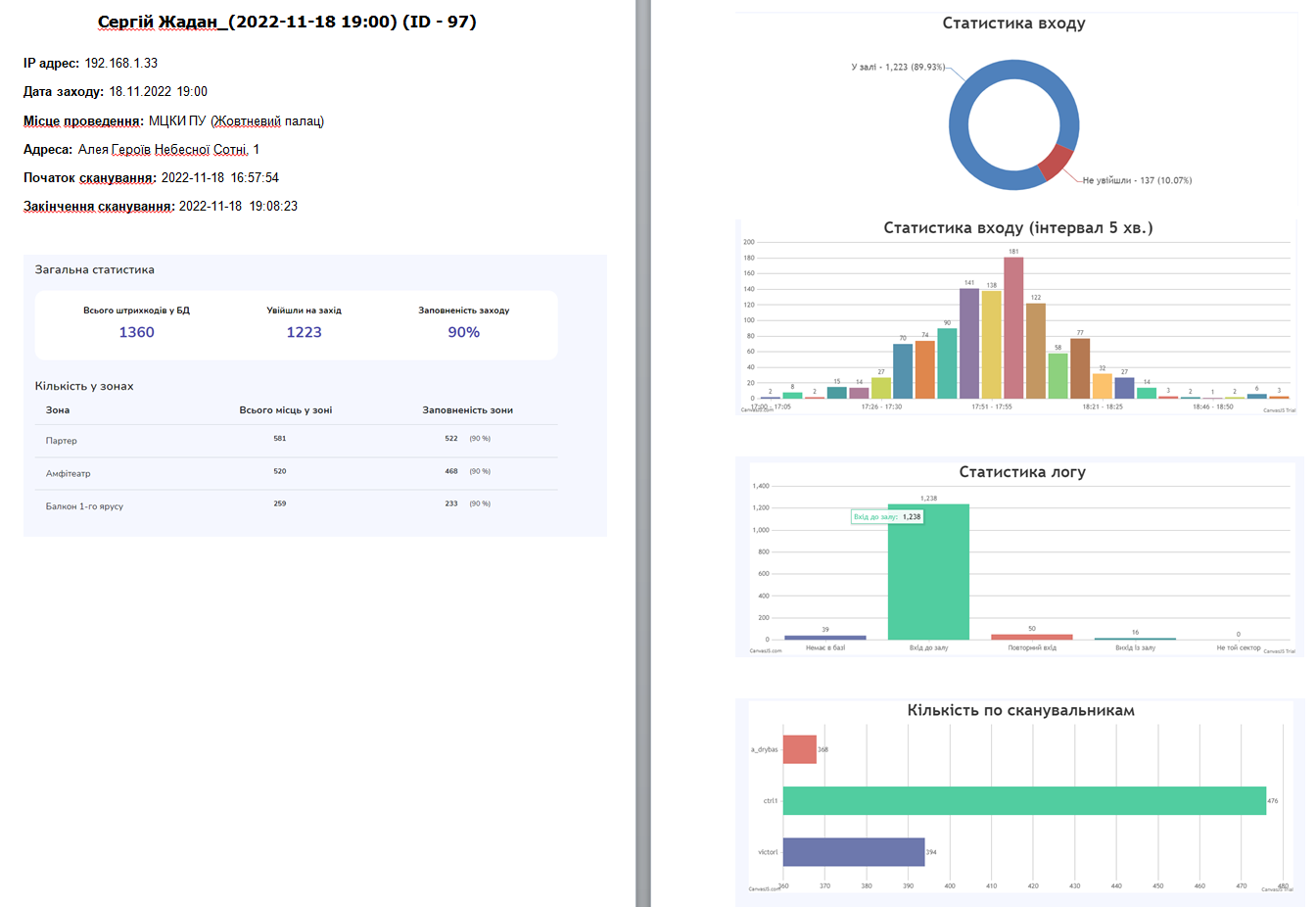 SUBTITLE
For reporting to the partner on the work performed, the system provides a number of reports necessary to obtain an overall picture of the incoming group of the event
12
USERS LIST
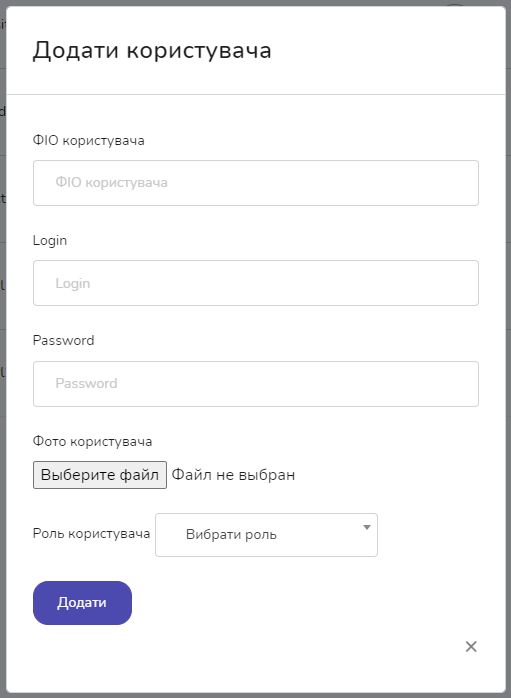 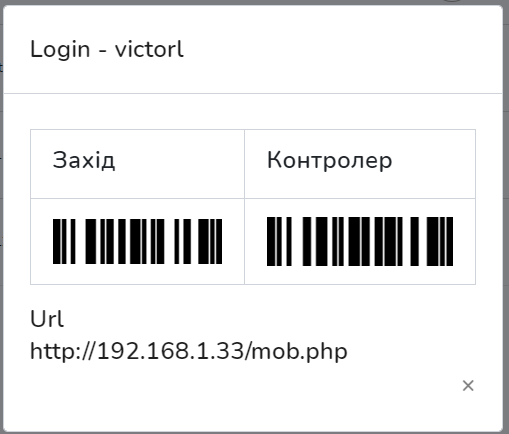 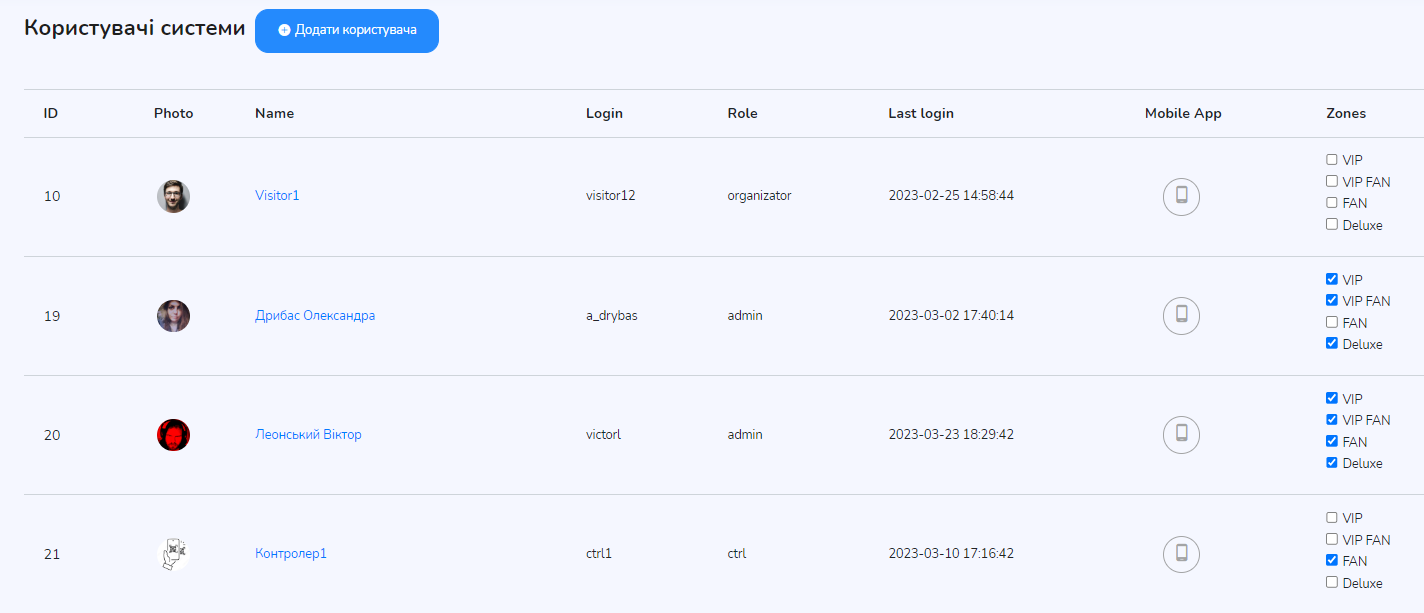 Allows you to keep records and manage system users
Provides quick access to the mobile application through scan codes
Offers division of users by incoming groups
13
GUEST LIST
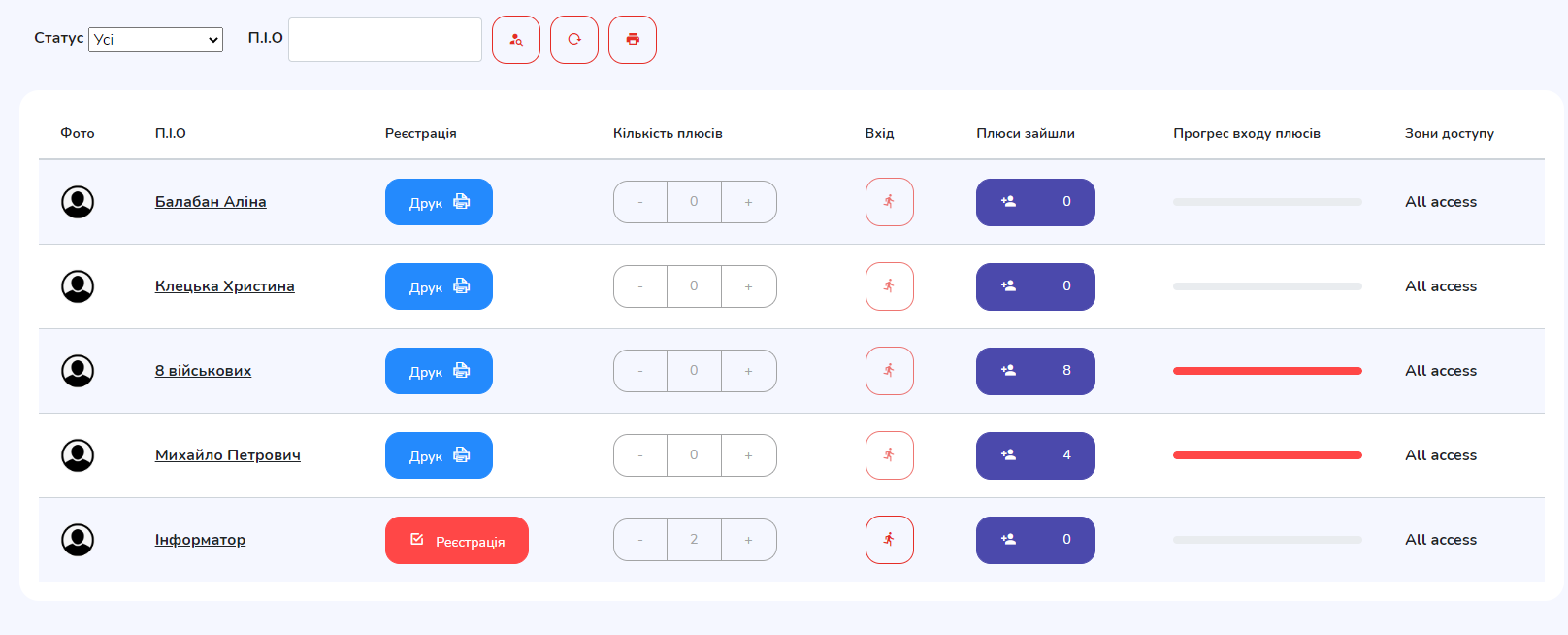 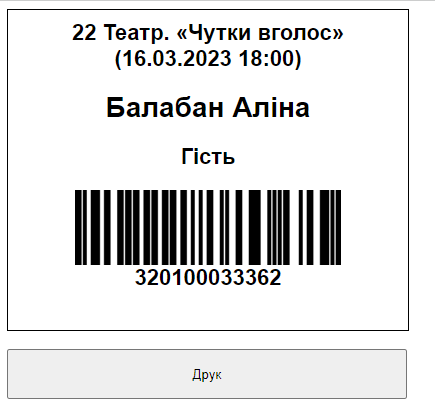 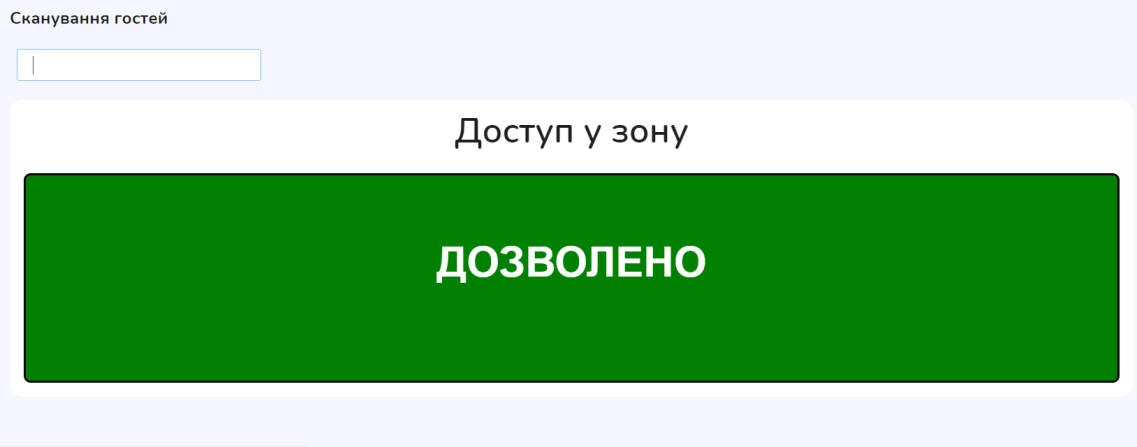 The system has a powerful work clusterwith 
people invited to the event from formation 
of a list before their distributionby access 
and login zones.
Guest information is printed separately
14
GUEST LIST
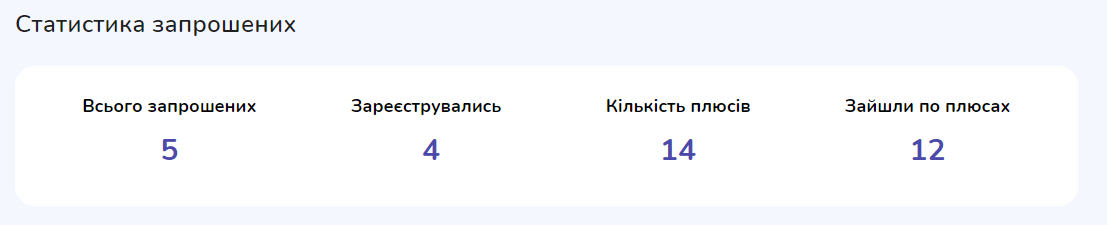 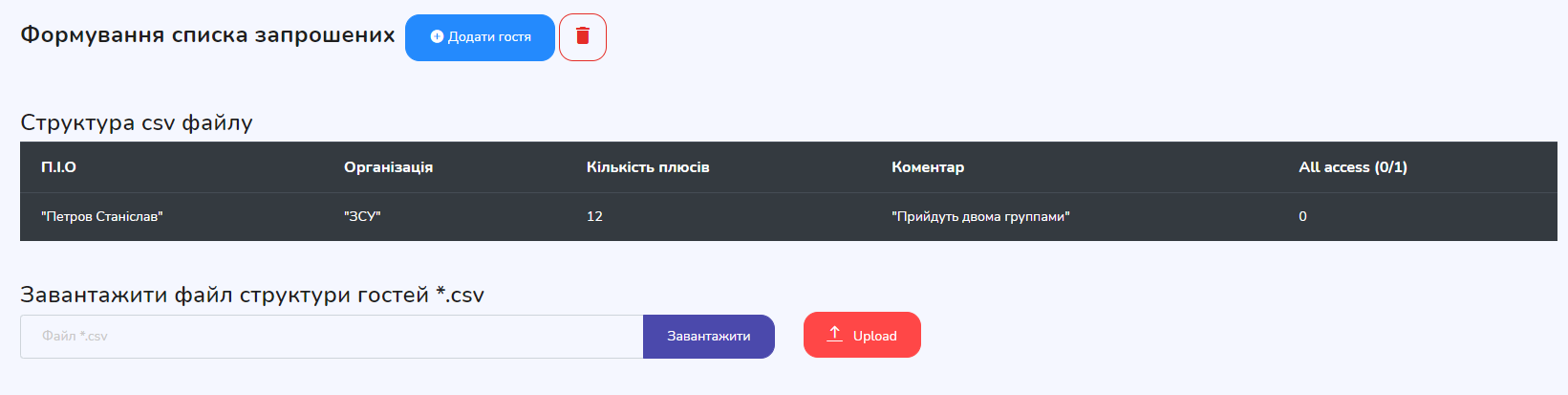 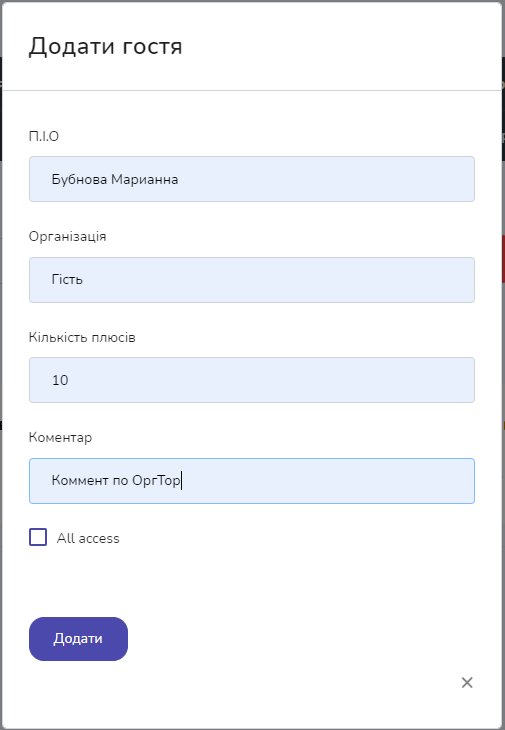 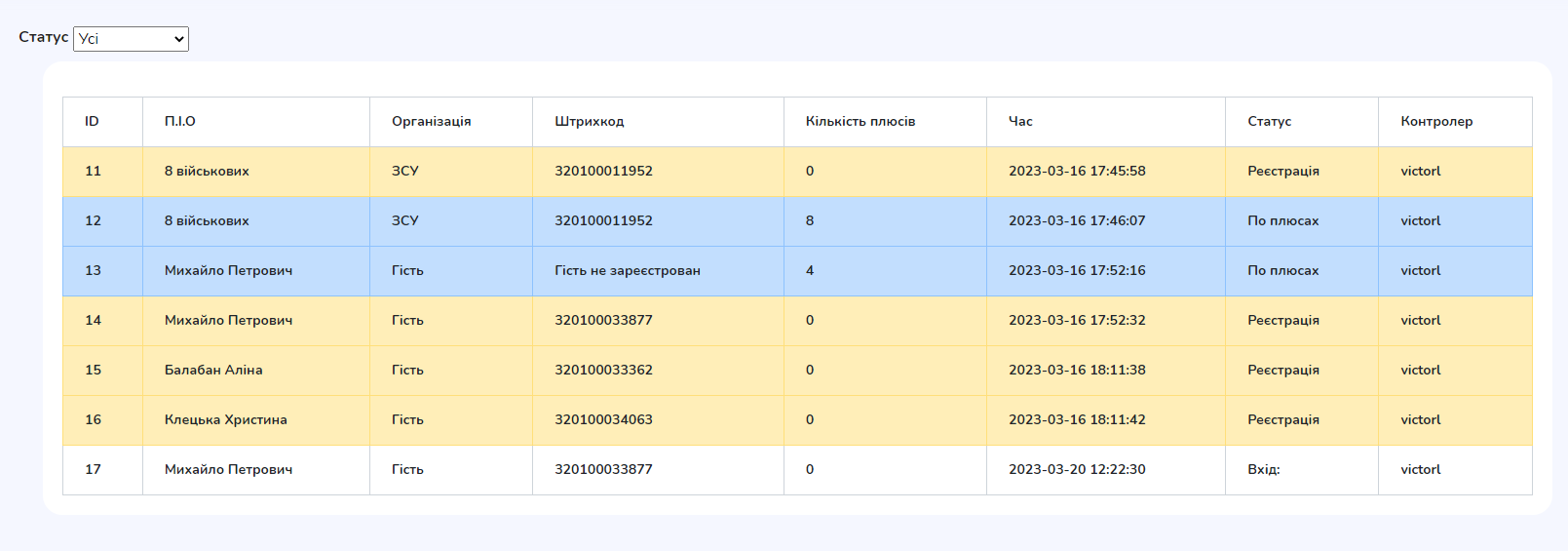 15
USER STATISTICS
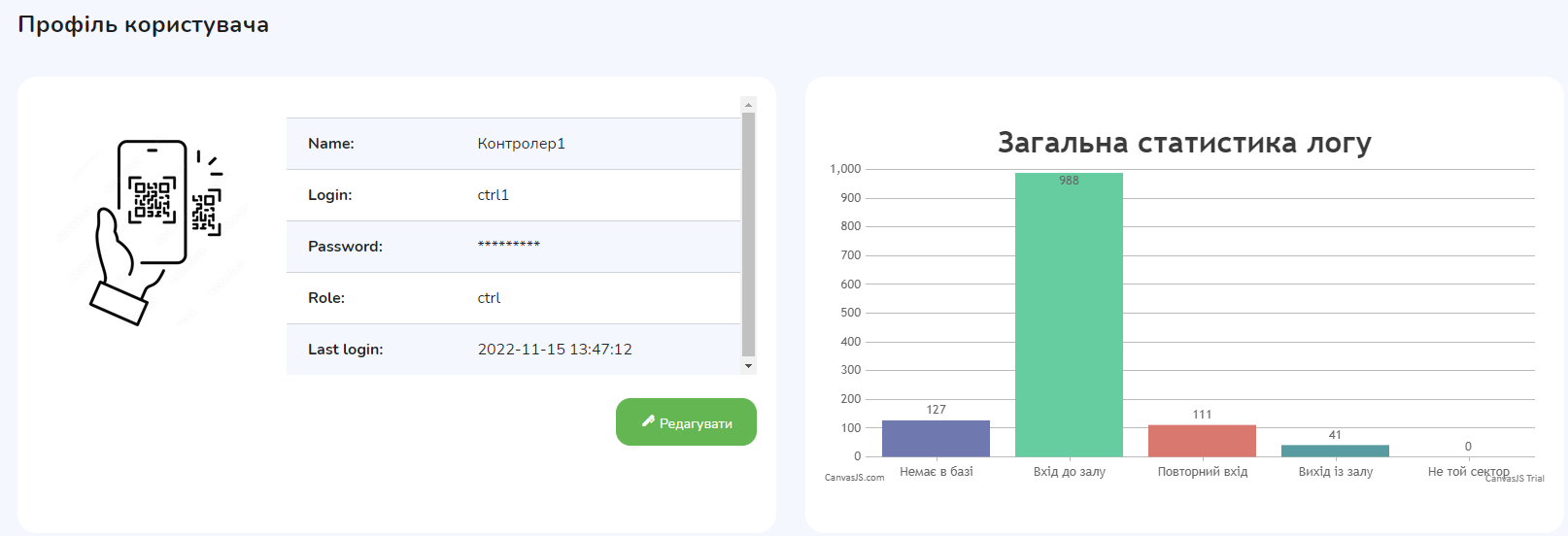 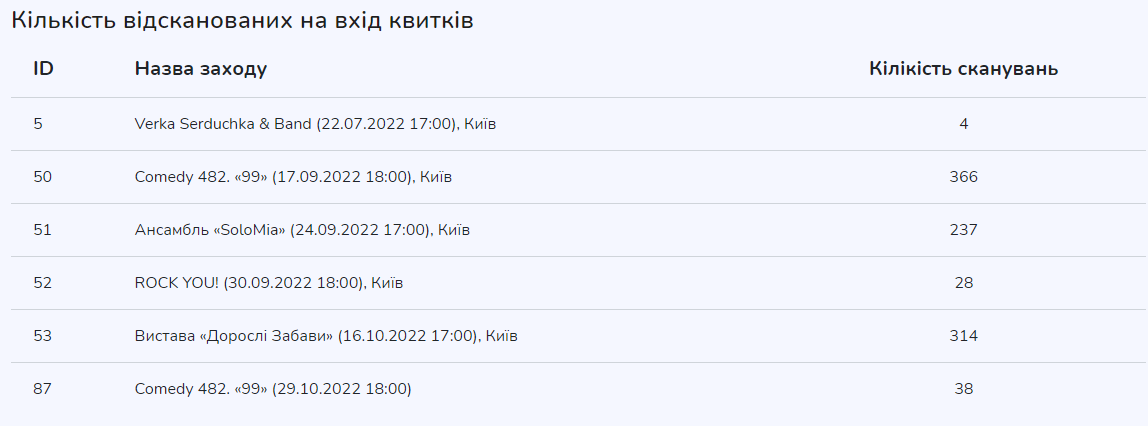 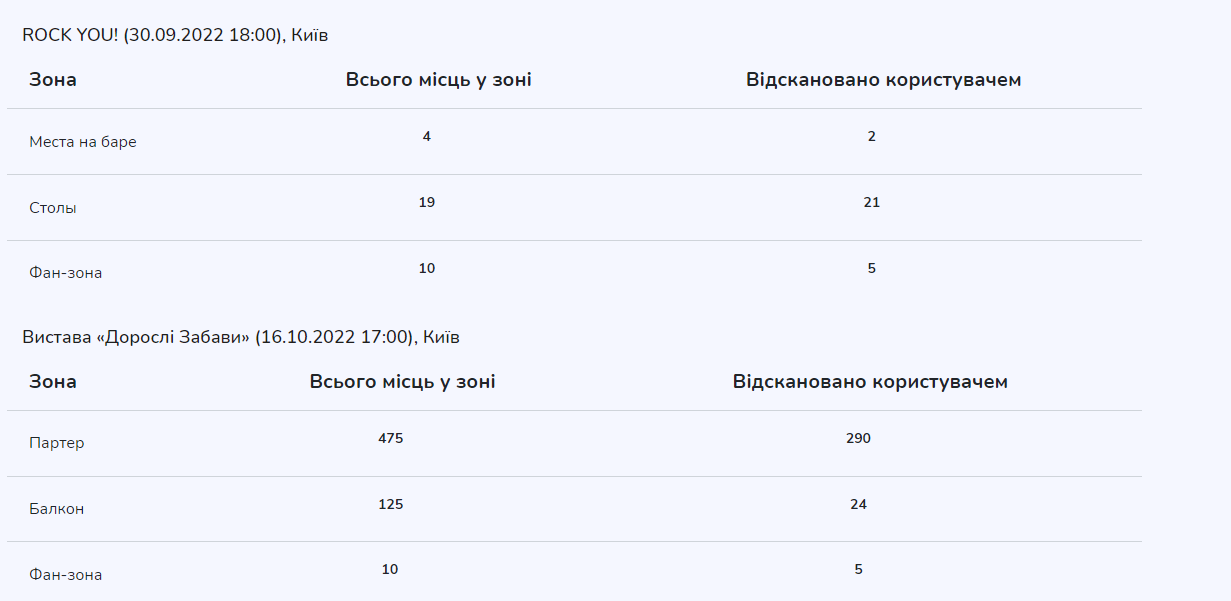 16
Systems Settings
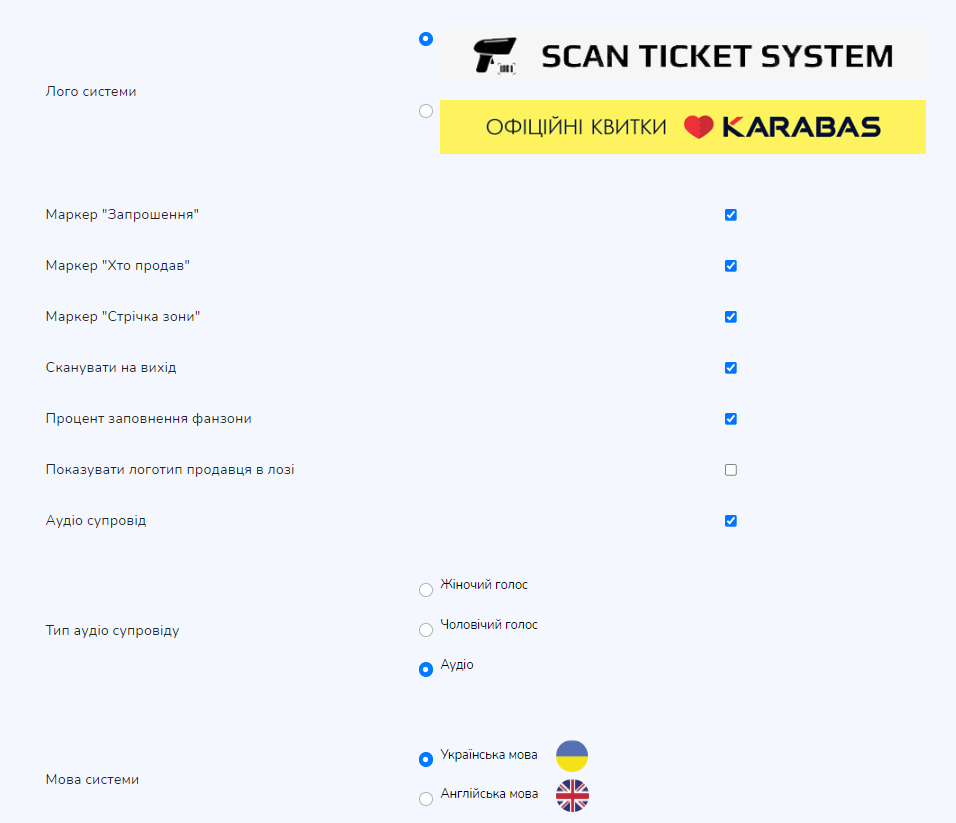 Scan settings are made for each partner

The system allows you to flexibly enable and disable the necessary options during scanning
17
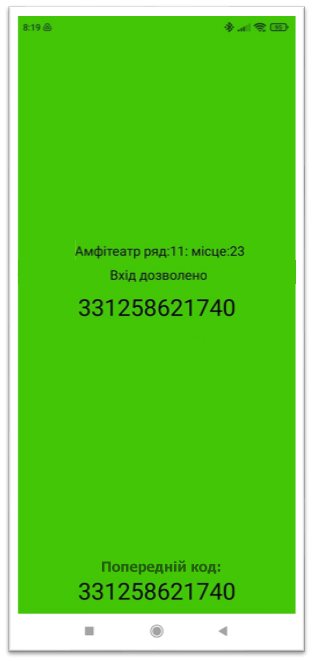 MOBILE
ADDITION
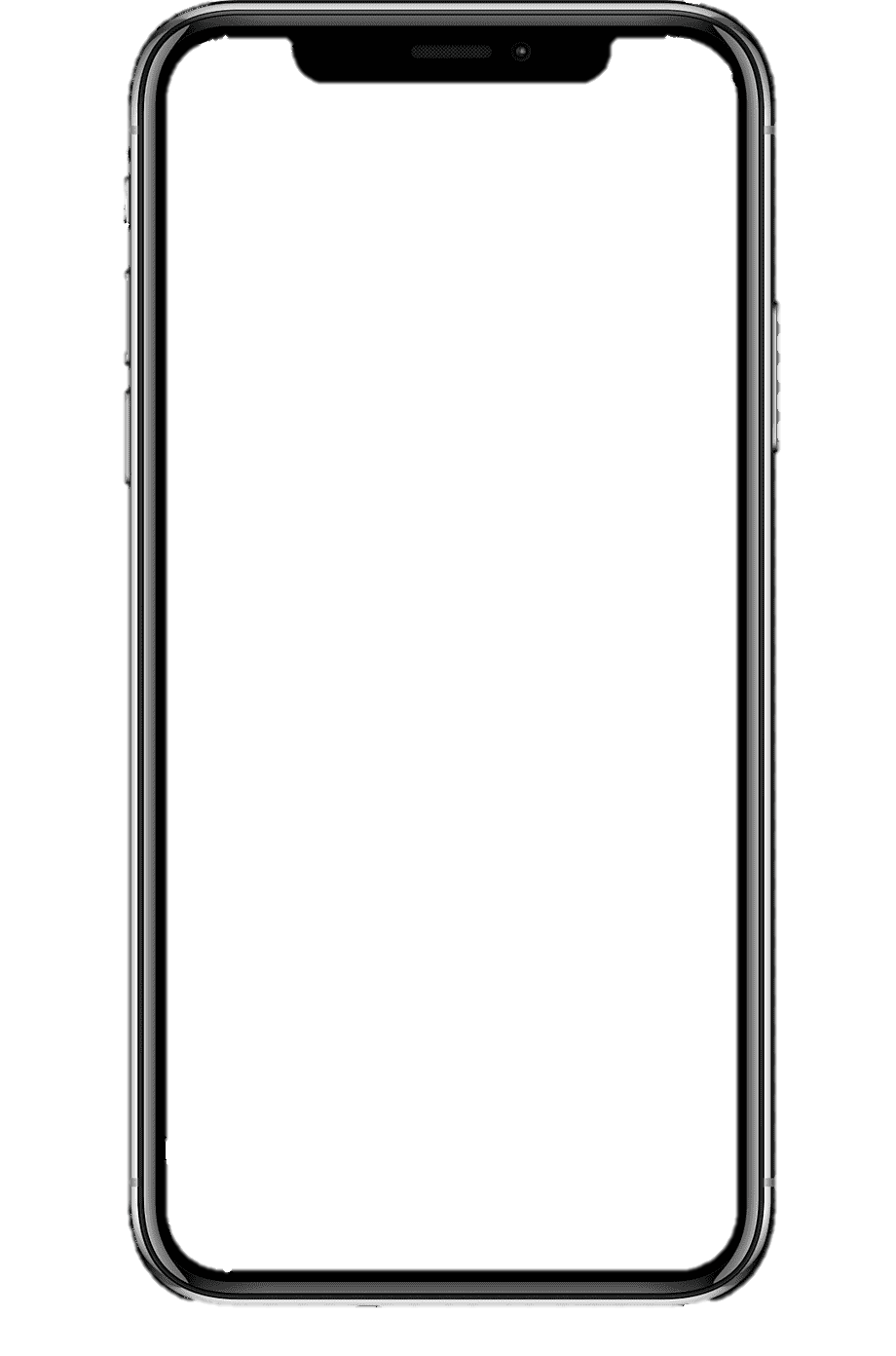 Each scanner can install the appropriate application on their mobile phone and conveniently use it to launch visitors to the event
The application uses a camera and has a number of flexible settings and markers to ensure the most efficient operation
18
ADDICTION  FUNCTIONS
Adaptability
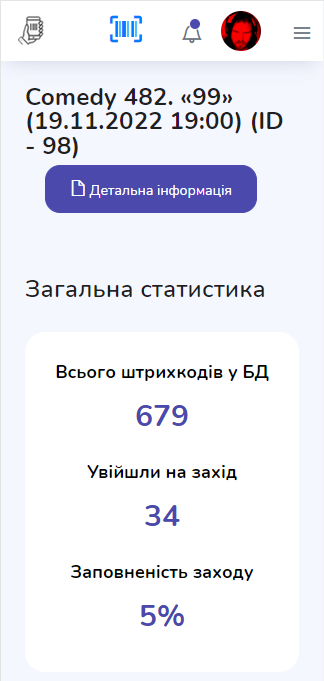 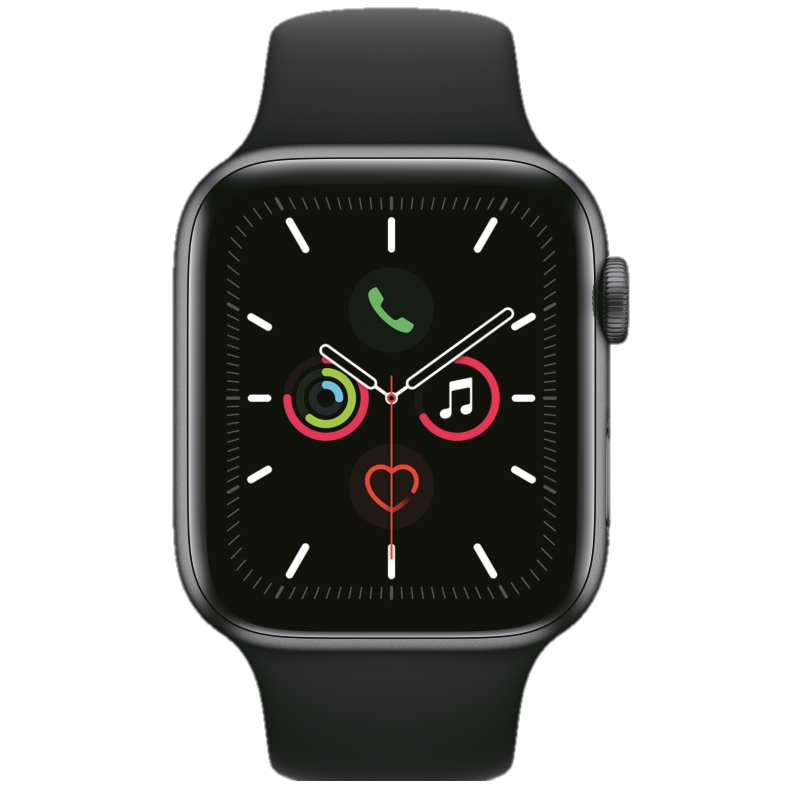 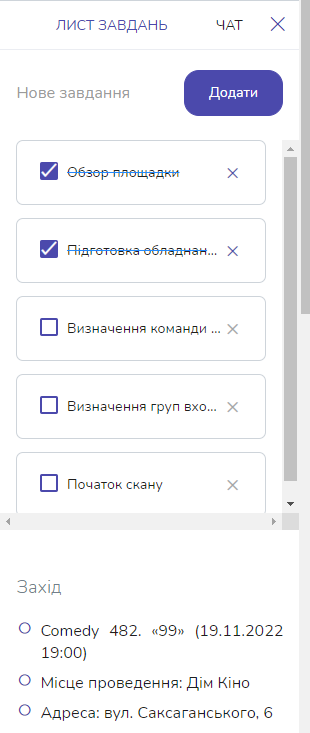 Viewing pages on mobile devices
Task sheet
List of necessary steps to get started
Team chat
Notify the team about technical issues
19
PARTNERS
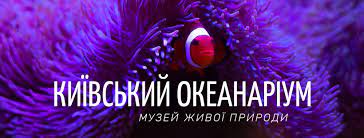 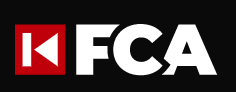 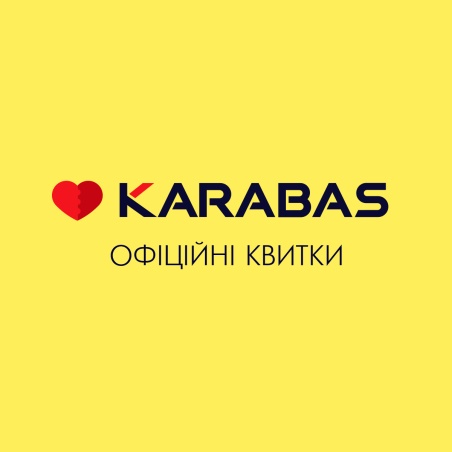 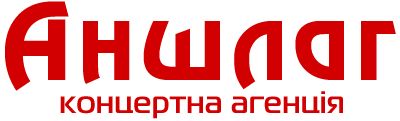 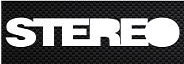 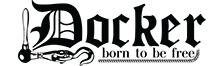 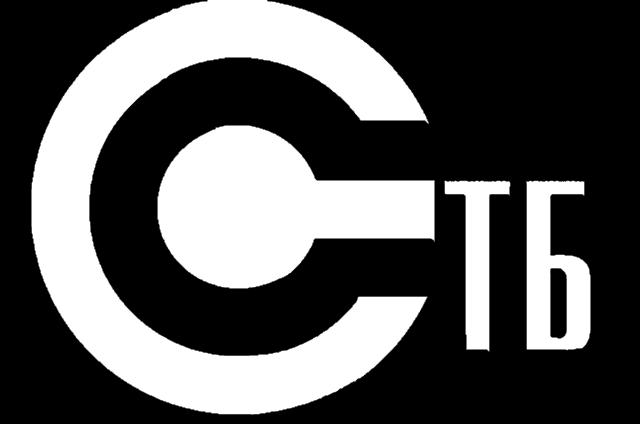 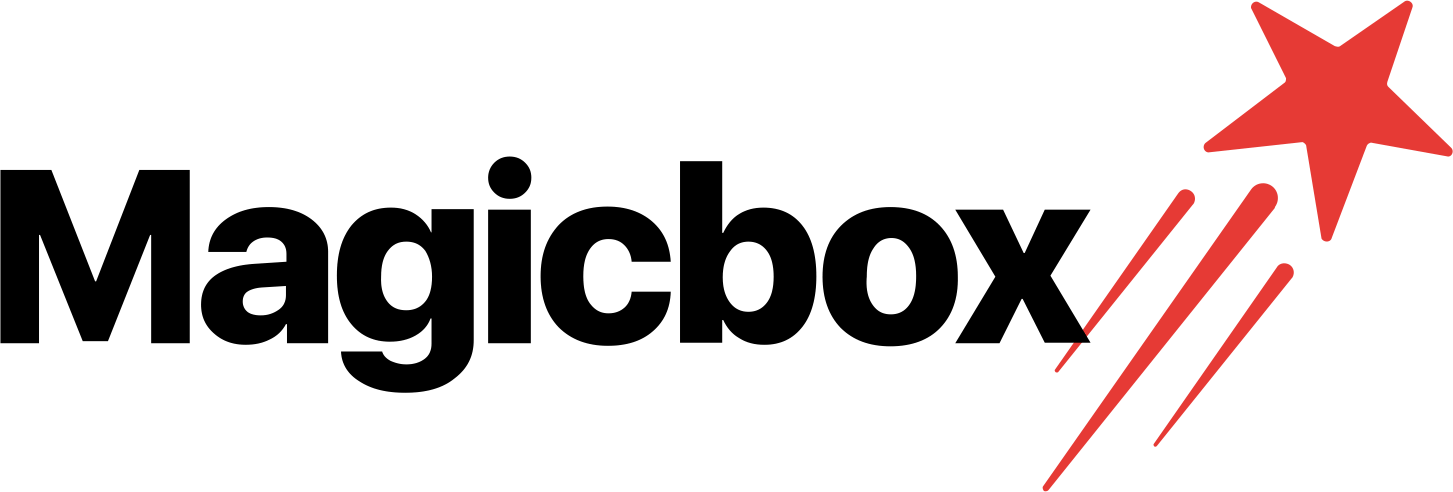 20
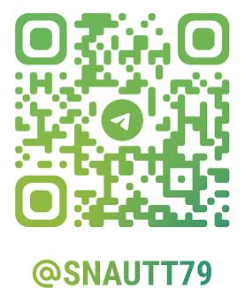 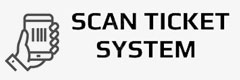 Thank you for your attention!
Use only the best services!